MA/CSSE 474Theory of Computation
More Reduction Examples 
Non-SD Reductions
Your Questions?
Previous class days' material
Reading Assignments
HW 15 problems
Anything else
Recall: EqTMs={<Ma, Mb>: L(Ma)=L(Mb)}
AALL =    {<M> : L(M) = *}
		        R 

(Oracle) 	EqTMs = {<Ma, Mb>: L(Ma)=L(Mb)}

 R(<M>) = 
        1. Construct the description of M#(x):
            1.1. Accept.
        2. Return <M, M#>.
			  
If Oracle exists, then C = Oracle(R(<M>)) decides AALL:
    ●  C is correct:  M# accepts everything.  So if L(M) = L(M#), M must 
       also accept everything.  So:
        ● <M>  AALL: L(M) = L(M#).  Oracle accepts.
        ● <M>  AALL: L(M)  L(M#).  Oracle rejects.

But no machine to decide AALL can exist, so neither does Oracle.
A Practical Consequence
Consider the problem of virus detection.  Suppose that a
new virus V is discovered and its code is <V>.
  
● Is it sufficient for antivirus software to check solely for 
   occurrences of <V>?

● Is it possible for it to check for equivalence to V?
How many Turing machines does it take to change a light bulb?
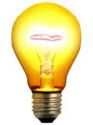 How many Turing machines does it take to change a light bulb?

	One.

How can you tell whether your Turing machine is the one?

           You can't!
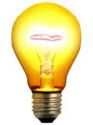 Mapping Reductions
L1 is mapping reducible to L2 (L1 M L2) iff there exists 
some computable function f such that:

	 x* (x  L1  f(x)  L2).

To decide whether x is in L1, we transform it, using f, 
into a new object and ask whether that object is in L2.
All of the "undecidability" reductions we have done so far are mapping reductions.
Sometimes Mapping Reduction Doesn't Work
Recall that a mapping reduction from L1 to L2 is a computable function f where:

	 x* (x  L1  f(x)  L2).

When we use a mapping reduction, we return:

		Oracle(f(x))


Sometimes we need to use Oracle as a subroutine and then do other computations after it returns.
{<M> : M accepts no even length strings}
H = {< M, w> : TM M halts on input string w}
			R 

(?Oracle) 	L2 = {<M> : M accepts no even length strings}

R(<M, w>) = 
    1. Construct the description <M#>, where M#(x) operates as follows:
   	1.1. Erase the tape. 			
    	1.2. Write w on the tape.
 	1.3. Run M on w.
	1.4. Accept.
    2. Return <M#>.
			  
If Oracle exists, then C = Oracle(R(<M, w>)) decides H:
    ● C is correct:  M# ignores its own input.  It accepts everything or nothing, 
        depending on whether it makes it to step 1.4.  So:
        ● <M, w>  H: M halts on w.   Oracle:
        ● <M, w>  H: M does not halt on w.    Oracle: 
        
Problem:
[Speaker Notes: M halts  M# Accepts all strings.  So Oracle rejects
M does not halt on w M# accepts nothing, So Oracle accepts.

So a strict Mapping reduction does not apply.  By the Reduction R coupled with , works fine.]
{<M> : M accepts no even length strings}
H = {< M, w> : TM M halts on input string w}
			R 

(?Oracle) 	L2 = {<M> : M accepts no even length strings}

R(<M, w>) = 
    	1. Construct the description <M#>, where M#(x) operates as follows:
		1.1. Erase the tape. 			
    	       	1.2. Write w on the tape.
 		1.3. Run M on w.
		1.4. Accept.  
    	2. Return <M#>.
			  
If Oracle exists, then C = Oracle(R(<M, w>)) decides H:
    ● R and  can be implemented as Turing machines.
    ● C is correct:  
        ● <M, w>  H: M halts on w. M# accepts everything, including some 
           even length strings.  Oracle rejects so C accepts.
        ● <M, w>  H: M does not halt on w.  M# gets stuck.  So it accepts
           nothing, so no even length strings.  Oracle  accepts.  So C rejects.
But no machine to decide H can exist, so neither does Oracle.
Are All Questions about TMs Undecidable?
Let L = {<M> : TM M contains an even number of states}
Let L = {<M, w> : M halts on w within 3 steps}.
Let Lq = {<M, q> : there is some configuration
 
		              (p, uav) of M, with p  q, 

	            that yields a configuration whose state is q }.  

Is Lq decidable?
[Speaker Notes: Ask students how they would do it?

Can easily determine this one by examining the description of M.
--------------------
Second one: Ask students how they would do it?

Again, we have the description.  We can run the UTM to simulate three steps of M on W.
--------------------------
Ask students how they would do it?

We will see later that this is not decidable.]
Is There a Pattern?
● Does L contain some particular string w?
● Does L contain ?
● Does L contain any strings at all?
● Does L contain all strings over some alphabet ?

● A      = {<M, w> : TM M accepts w}.
● A     = {<M> :      TM M accepts }.
● AANY = {<M> :      there exists at least one string that
 	                                  TM M accepts}.
● AALL  = {<M> :     TM M accepts all inputs}.
[Speaker Notes: We compare decision problems to language membership problems]
Rice’s Theorem
No nontrivial property of the SD languages is decidable.
  
or

Any language that can be described as:
 
	{<M>: P(L(M)) = True} 

for any nontrivial property P, is not in D.  

A nontrivial property is one that is not simply:

True for all languages, or
False for all languages.
Because of time constraints, we will skip the proof of this theorem.
Applying Rice’s Theorem
To use Rice’s Theorem to show that a language L is not in D we must:

● Specify property P.

● Show that the domain of P is the SD languages.

● Show that P is nontrivial:
    ● P is true of at least one language
    ● P is false of at least one language
Applying Rice’s Theorem
1.   {<M> : L(M) contains only even length strings}.  
2.   {<M> : L(M) contains an odd number of strings}.
3.   {<M> : L(M) contains all strings that start with a}.
4.   {<M> : L(M) is infinite}.
5.   {<M> : L(M) is regular}.
6.   {<M> : M contains an even number of states}.
7.   {<M> : M has an odd number of symbols in its tape
		 alphabet}.
8.   {<M> : M accepts  within 100 steps}.
9.   {<M>: M accepts }.
10. {<Ma, Mb> : L(Ma) = L(Mb)}.
[Speaker Notes: Cases 1-5.  Domain of P is the set of SD languages, and P is non-trivial.

Cases 6-8.  Domain is not languages but machines.  So Rice's Theorem says nothing.  All of these happen to be decidable

9 is stated in terms of M, but it is really about languages.  So Rice's Theorem applies.

10.  The problem domain is the set of pairs of SD languages, so the theorem does not apply.  It turns out to be undecidable, but Rice's theorem does not show it.]
Given a TM M, is L(M) Regular?
The problem:  Is L(M) regular?

As a language:  Is {<M> : L(M) is regular} in D?



No, by Rice’s Theorem:

    ● P = True if L is regular and False otherwise.
    ● The domain of P is the set of SD languages since it is
       the set of languages accepted by some TM.
    ● P is nontrivial:
          ♦  P(a*) = True.
          ♦ P(AnBn) = False.
We can also show it directly, using reduction.
(Next slide)
Given a Turing Machine M, is L(M) Regular?
H = {<M, w> : TM M halts on input string w}
			   R 

(Oracle) 	L2 = {<M> : L(M) is regular}

R(<M, w>) =
    1. Construct M#(x):
        1.1. Copy its input x to another track for later.
        1.2. Erase the tape.
        1.3. Write w on the tape. 
        1.4. Run M on w. 
        1.5. Put x back on the tape.
        1.6. If x  AnBn then accept, else reject.
    2. Return <M#>.

Problem:
[Speaker Notes: If <M, w> is in H, then M halts on w, so M# makes it to 1.5  So it then accepts x iff x is in AnBn.  
So M# accepts AnBn, which is not regular.  So Oracle(<M#>) rejects.   If <M, w> is not in H, then M does not halt on w, so M# is stuck in step 1.4, therefore, it accepts nothing.  
Thus Oracle(<M#> accepts.  

So it is another backwards one.  We need NOT also (next slide)]
But We Can Flip
R(<M, w>) =
       1. Construct the description <M#>, where M#(x) operates as follows:
    	1.1. Save x for later. 	
    	1.2. Erase the tape.		
     1.3. Write w on the tape.
 	1.4. Run M on w. 	
	1.5. Put x back on the tape.
	1.6. If x  AnBn then accept, else reject.
2. Return <M#>.

If Oracle decides L2, then C = Oracle(R(<M, w>)) decides H: 
    		● <M, w>  H: M# makes it to step 1.5.  Then it accepts x iff 
		   x  AnBn.  So M# accepts AnBn, which is not regular.  
	    Oracle rejects.  C accepts.
      	● <M, w>  H: M does not halt on w.  M# gets stuck in step 1.4.  
	    It accepts nothing.  L(M#) = , which is regular.  
	    Oracle accepts.  C rejects.
But no machine to decide H can exist, so neither does Oracle.
[Speaker Notes: This is the same reduction as on the previous slide, but now we flip.]
Or, Show it Without Flipping
R(<M, w>) =
    1. Construct the description <M#>, where M#(x) operates as follows:
    	1.1. If x  AnBn then accept, else: 	
    	1.2. Erase the tape.		
     1.3. Write w on the tape.
 	1.4. Run M on w. 	
	1.5. Accept
    2. Return <M#>.

If Oracle exists, C = Oracle(R(<M, w>)) decides H:
    ● C is correct: M# immediately accepts all strings in AnBn:  
    		● <M, w>  H: M#  accepts everything else in step 1.5.  So
	     L(M#) = *, which is regular.  Oracle  accepts.
		    
      	● <M, w>  H: M# gets stuck in step 1.4, so it accepts nothing
          else.   L(M#) = AnBn, which is not regular.  Oracle rejects.

But no machine to decide H can exist, so neither does Oracle.
Any Nonregular Language Will Work
R(<M, w>) =
    1. Construct the description <M#>, where M#(x) operates as follows:
    	1.1. If x  WW then accept, else: 	
    	1.2. Erase the tape.		
     1.3. Write w on the tape.
 	1.4. Run M on w. 	
	1.5. Accept
    2. Return <M#>.

If Oracle exists, C = Oracle(R(<M, w>)) decides H:
    ● C is correct: M# immediately accepts all strings ww:  
    		● <M, w>  H: M#  accepts everything else in step 1.5.  So
	     L(M#) = *, which is regular.  Oracle  accepts.
		    
      	● <M, w>  H: M# gets stuck in step 1.4, so it accepts nothing
          else.   L(M#) = WW, which is not regular.  Oracle rejects.

But no machine to decide H can exist, so neither does Oracle.
Is L(M) Context-free?
How about:    L3 = {<M> : L(M) is context-free}?
R(<M, w>) =
    1. Construct the description <M#>, where M#(x) operates as follows:
    	1.1. If x  AnBnCn then accept, else: 	
    	1.2. Erase the tape.		
     1.3. Write w on the tape.
 	1.4. Run M on w. 	
	1.5. Accept
    2. Return <M#>.
Practical Impact of These Results
1. Does P, when running on x, halt?

2. Might P get into an infinite loop on some input?

3. Does P, when running on x, ever output a 0?  Or anything at
    all?

4. Are P1 and P2 equivalent?

5. Does P, when running on x, ever assign a value to n?

6. Does P ever reach S on any input (in other words, can we
    chop it out?

7. Does P reach S on every input (in other words, can we 
    guarantee that S happens)?

● Can the Patent Office check prior art?

● Can the CS department buy the definitive grading program?
Turing Machine Questions Can be Reduced to Program Questions
EqPrograms =
 
	{<Pa, Pb> : Pa and Pb are PL programs and L(Pa) = L(Pb)}.



We can build, in any programming language PL, SimUM:  
that is a PL program
that implements the Universal TM U and so can simulate an arbitrary TM.
{<M, q> : M reaches q on some input}
Hidden: M reaches q on some input
HANY = {<M> : there exists some string on which TM M halts}
 	
	   			    R 

(?Oracle) 	L2 = {<M, q> : M reaches q on some input}

    R(<M>) = 
        1. Build <M#> so that M# is identical to M except that, if M has a transition 
            ((q1, c1), (q2, c2, d)) and q2 is a halting state other than h, replace that  
            transition with:
 		((q1, c1), (h, c2, d)).
        2. Return <M#, h>.
			  
If Oracle exists, then C = Oracle(R(<M>)) decides HANY:
    ● R can be implemented as a Turing machine.
    ● C is correct:  M# will reach the halting state h iff M would reach some 
       halting state.  So:
        ● <M>  HANY: There is some string on which M halts.  So there is some 
           string on which M# reaches state h.  Oracle accepts.
        ● <M>  HANY: There is no string on which M halts.  So there is no string 
           on which M# reaches state h.  Oracle rejects.
But no machine to decide HANY can exist, so neither does Oracle.
Side Road with a purpose: obtainSelf
From Section 25.3:
In section 25.3, the author proves the existence of a very useful computable function: obtainSelf. When called as a subroutine by any Turing machine M, obtainSelf writes <M> onto M's tape.

Related to quines: A quine is a computer program which takes no input and produces a copy of its own source code as its only output.

Definition is from http://en.wikipedia.org/wiki/Quine_(computing)
Some quines
main(){char q=34, n=10,*a="main() {char q=34,n=10,*a=%c%s%c; printf(a,q,a,q,n);}%c";printf(a,q,a,q,n);}
((lambda (x) (list x (list 'quote x))) (quote (lambda (x) (list x (list 'quote x)))))
Quine's paradox and a related sentence:"Yields falsehood when preceded by its quotation" yields falsehood when preceded by its quotation."quoted and followed by itself is a quine." quoted and followed by itself is a quine.
Non-SD Languages
There is an uncountable number of non-SD languages, but only a
countably infinite number of TM’s (hence SD languages).  The class
of non-SD languages is much bigger than that of SD languages!
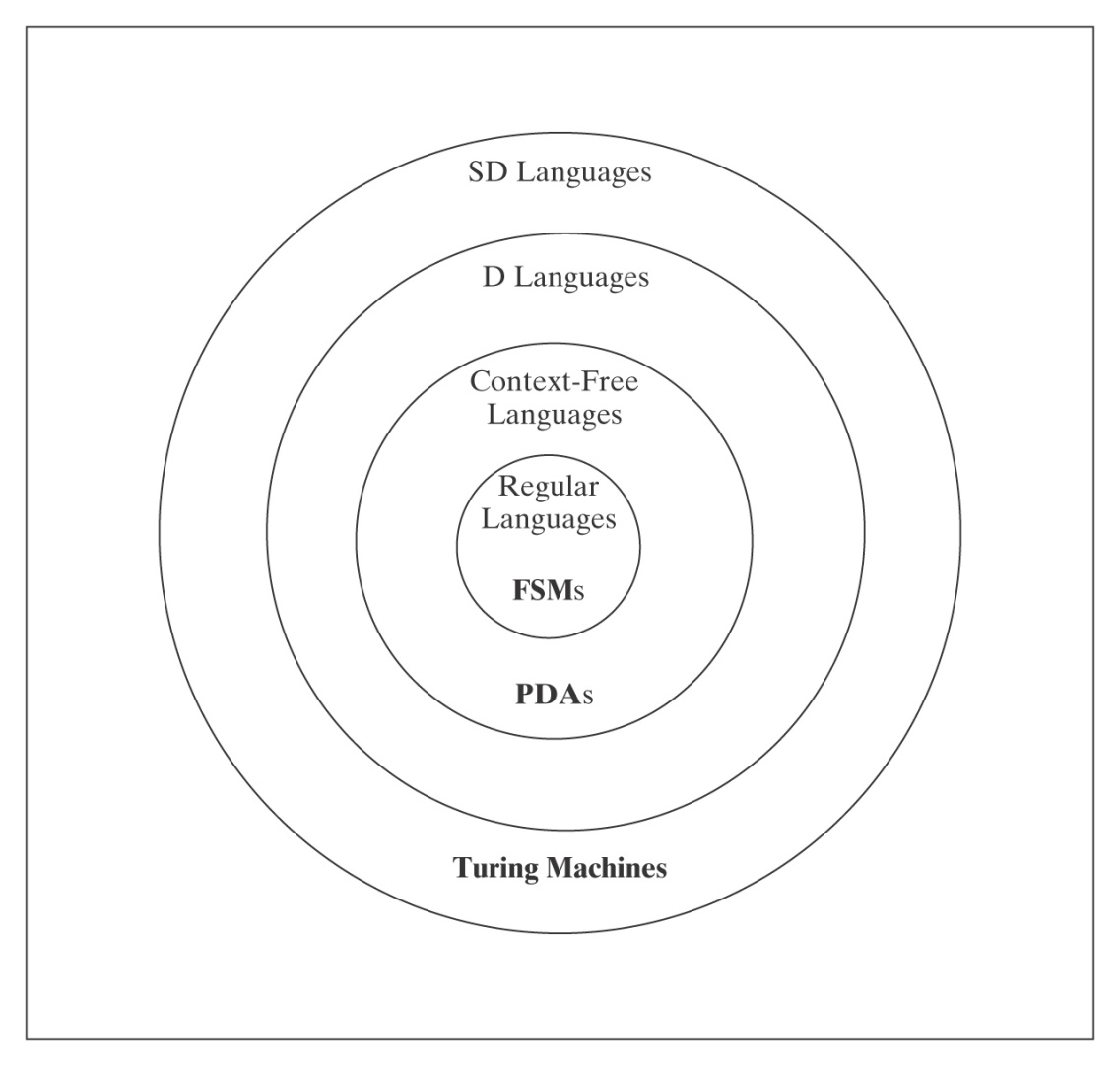 Non-SD Languages
Intuition: Non-SD languages usually involve either infinite
search (where testing each potential member could loop forever), or determining whether a TM will infinite loop.

     Examples:

   H = {<M, w> : TM M does not halt on w}.  

   {<M> : L(M) = *}.  

   {<M> : TM M halts on nothing}.
[Speaker Notes: If M does halt on w, we'll eventually discover it.  But how can we discover that it does not halt on w?]
Proving Languages are not SD
● Contradiction

    ● L is the complement of an SD/D Language. 

    ● Reduction from a known non-SD language
Contradiction
Theorem: TMMIN = 
   {<M>: Turing machine M is minimal} is not in SD.

Proof: If TMMIN were in SD, then there would exist some Turing 
machine ENUM that enumerates its elements.  Define the following 
Turing machine:

    M#(x) =
        1. Invoke obtainSelf to produce <M#>.
        2. Run ENUM until it generates the description of some Turing 
            machine M whose description is longer than |<M#>|.
        3. Invoke U on the string <M, x>.

Since TMMIN is infinite, ENUM must eventually generate a string that 
is longer than |<M#>|.  So M# makes it to step 3 and thus M# is
Equivalent to M since it simulates M.  But, since |<M#>| < |<M>|, M 
cannot be minimal.  
But M#'s description was generated by ENUM.  Contradiction.
[Speaker Notes: Obtainself exists (Recursion Theorem, chapter 25, something we won't get to in this course). 

Basically it says that given any TM, there is an equivalent TM that can write its own description on one of its tape.

It is equivalent to a "Program that prints itself"]
The Complement of L is in SD/D
Suppose we want to know whether L is in SD and we know:

    ● L is in SD, and
    ● At least one of L or L is not in D.

Then we can conclude that L is not in SD, because, if it were,
it would force both itself and its complement into D, which we
know cannot be true.  

Example:
● H (since (H) = H is in SD and not in D)
Aanbn = {<M> : L(M) = AnBn}
Aanbn contains strings that look like:

(q00,a00,q01,a00,),
(q00,a01,q00,a10,), 
(q00,a10,q01,a01,), 
(q00,a11,q01,a10,), 
(q01,a00,q00,a01,), 
(q01,a01,q01,a10,), 
(q01,a10,q01,a11,), 
(q01,a11,q11,a01,)

It does not contain strings like aaabbb.  

But AnBn does.
Aanbn = {<M> : L(M) = AnBn}
What’s wrong with this proof that Aanbn is not in SD?

			H     =  {<M, w> : TM M does not halt on w}
			          R 

(?Oracle) 	  Aanbn =  {<M> : L(M) = AnBn}

R(<M, w>) = 
   1. Construct the description <M#>, where M#(x) operates as follows:
          	1.1. Erase the tape.	
    		1.2. Write w on the tape.
		1.3. Run M on w.
    		1.4. Accept. 
   2. Return <M#>.

If Oracle exists, C = Oracle(R(<M, w>)) semidecides H:
[Speaker Notes: If <M, w> is in H, L(M#) = .  
If <M, w> is not in H, L(M#) is *.  
In neither case either is L(M#) = AnBn.  
So Oracle makes no distinction between the two cases.]
Aanbn = {<M> : L(M) = AnBn} is not SD
What about:    H = 	{<M, w> : TM M does not halt on w}
				 R 

(?Oracle) 	Aanbn = {<M> : L(M) = AnBn}

R(<M, w>) = 
    1. Construct the description <M#>, where M#(x) operates as follows:
        1.1 Copy the input x to another track for later.
        1.2. Erase the tape.
        1.3. Write w on the tape.
        1.4. Run M on w.
        1.5. Put x back on the tape.
        1.6. If x  AnBn then accept, else loop. 
    2. Return <M#>.

If Oracle exists, C = Oracle(R(<M, w>)) semidecides H:
[Speaker Notes: If <M, w> is in H, L(M#) = .  

If <M, w> is not in H, L(M#) is AnBn.   So Oracle gets it backwards.

Can we just use NOT?  No because SD languages are not closed under complement!]
Aanbn = {<M> : L(M) = AnBn} is not SD
R(<M, w>) reduces  H to Aanbn:
    	    1. Construct the description <M#>:
         1.1. If x  AnBn then accept.  Else:	
         1.2. Erase the tape.		
         1.3. Write w on the tape.
         1.4. Run M on w.
         1.5. Accept.
    2. Return <M#>.

If Oracle exists, then C = Oracle(R(<M, w>)) semidecides H:
     M# immediately accepts all strings in AnBn.  If M does not halt on
	w, those are the only strings M# accepts.  If M halts on w, 
	M#  accepts everything:
        ● <M, w>  H: M does not halt on w, so M# accepts strings in
		 AnBn in step 1.1.  Then it gets stuck in step 1.4, so it accepts
		 nothing else.  It is an AnBn  acceptor.  Oracle accepts.
        ● <M, w>  H: M halts on w, so M# accepts everything.         Oracle does not  accept.

But no machine to semidecide H can exist, so neither does Oracle.